曲阜市水务局
2020年政府信息公开工作年度报告
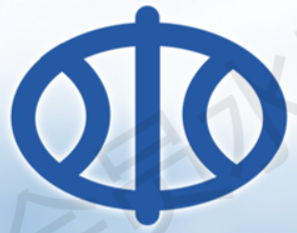 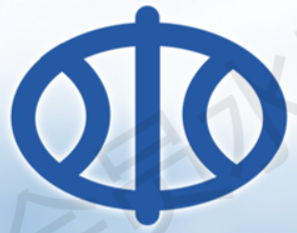 2020年市水务局认真贯彻落实中央、省市关于政府信息公开的决策部署，严格遵照《中华人民共和国政府信息公开条例》和《关于政府信息公开年度报告有关事项的通知》文件精神，坚持“依法公开、求真务实”的原则，继续加大公开力度，增强公开实效，在政府信息公开方面重点做好以下工作：
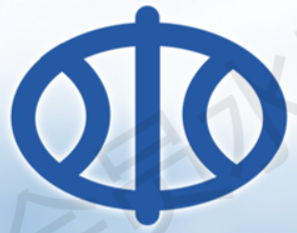 一是加强领导，细化分工。切实加强领导，细化局机关、各部门职责，成立以主要领导任组长、分管领导任副组长、 科室负责人为成员的政务公开工作领导小组。明确局办公室 作为政务信息公开的职能科室，各相关业务科室积极配合， 指定专人专门负责信息公开，全面协调处理日常公开事务。
二是认真贯彻落实《条例》和任务分解表，进一步推进 决策、执行、服务、结果公开，加强政策解读、回应社会关 切、公开平台建设等工作，进一步推动政务公开制度化、规 范化、标准化、信息化。
三是继续推进重点领域政府信息公开。针对行政权力运 行、“放管服”改革、财政信息、公共监管信息等重点领域，全面、及时做好信息公开，努力提高公开实效。
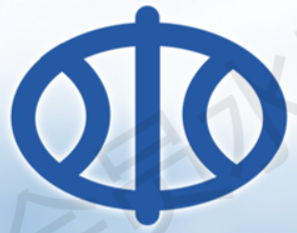 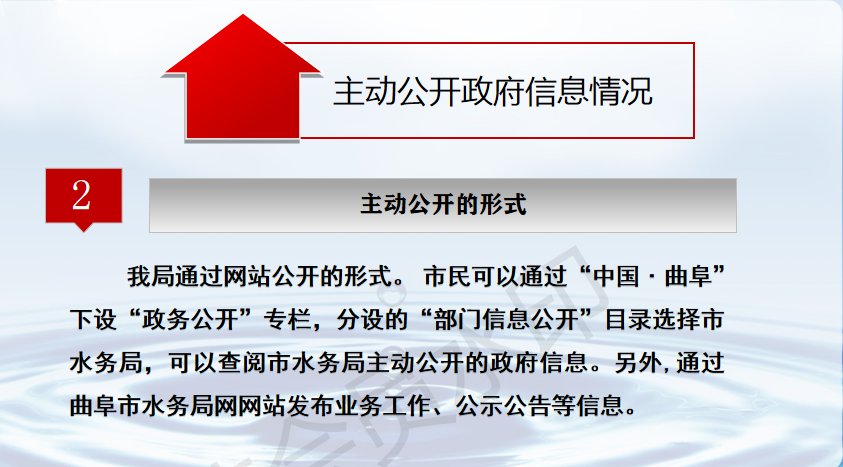 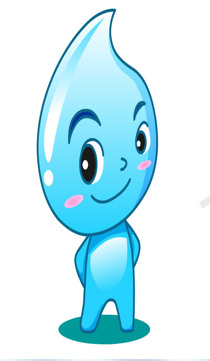 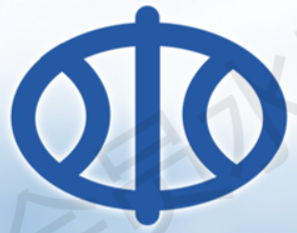 2019年，曲阜市水务局通过各类媒体平台发布信息共计173条，其中通过曲阜市门户网站政务公开栏目主动公开各类政府信息77条，占比44.5%；通过网站子点发布各类信息96条，占比55.5%。
本报告中所列数据的统计时限自2020年1月1日起至2020年12月31日止。
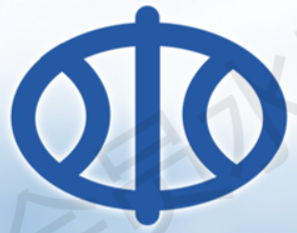 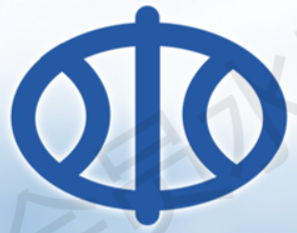 在公开内容上，在政府门户网站主动公开各类政府信息77条，其中其中财政信息5条，重大建设项目18条，建议提案办理6条，会议公开8条，行政执法公示18条，组织管理5条，其他17条。
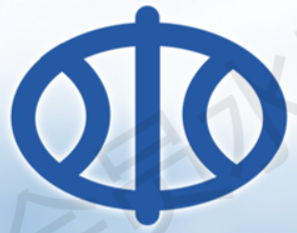 2019年度我局全年共接到网友咨询投诉21件、已回复21件，办结率100%；共收到人大代表建议6件，政协委员提案0件，已及时回复，全部办结。
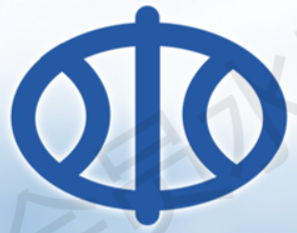 下一步，我局将继续大力推进政府信息公开工作，结合实际情况和群众需要，采取切实有效地措施，保证政府信息公开工作的质量，逐步推进政府信息公开工作逐步走上制度化、规范化。
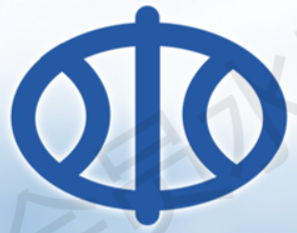